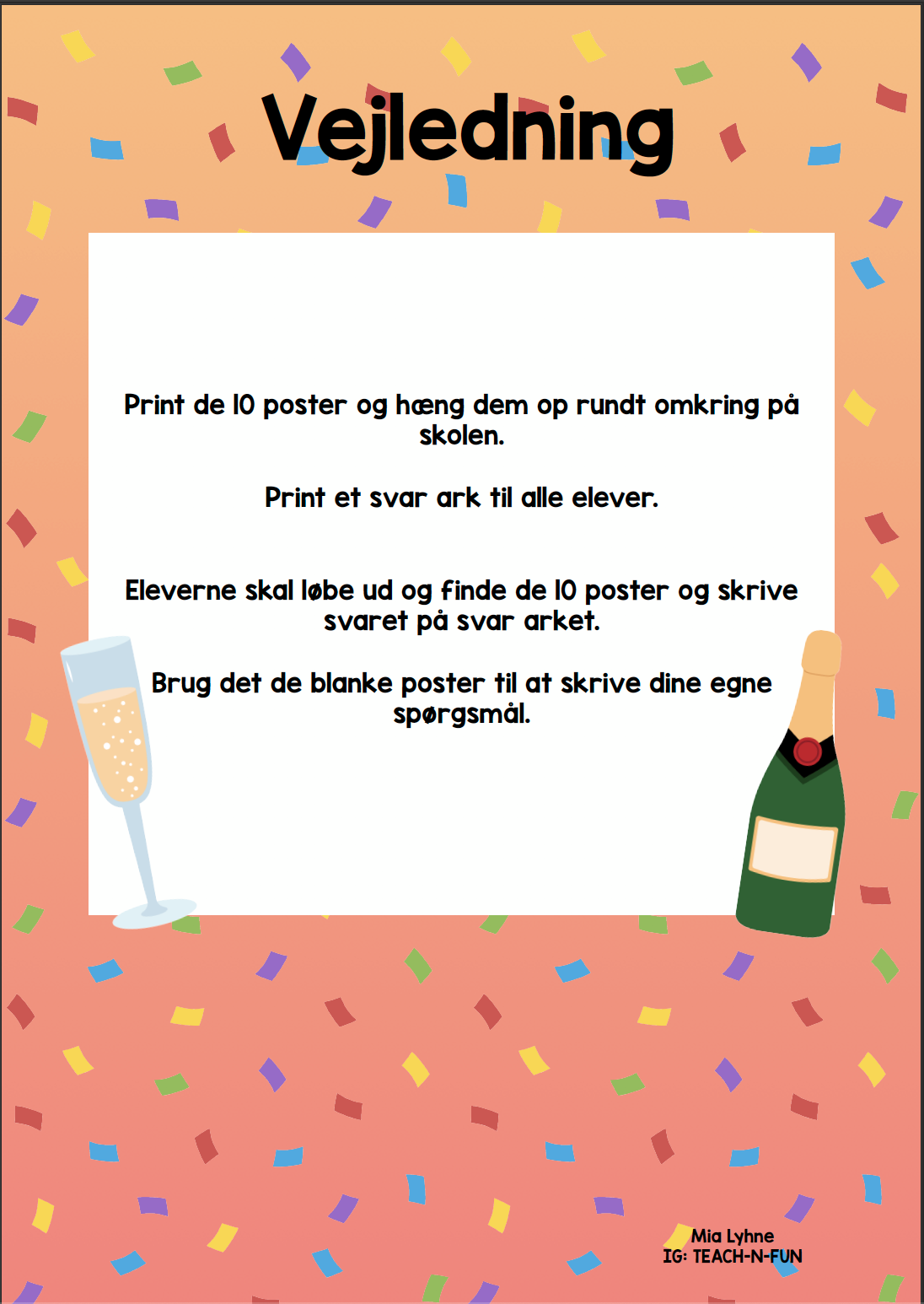 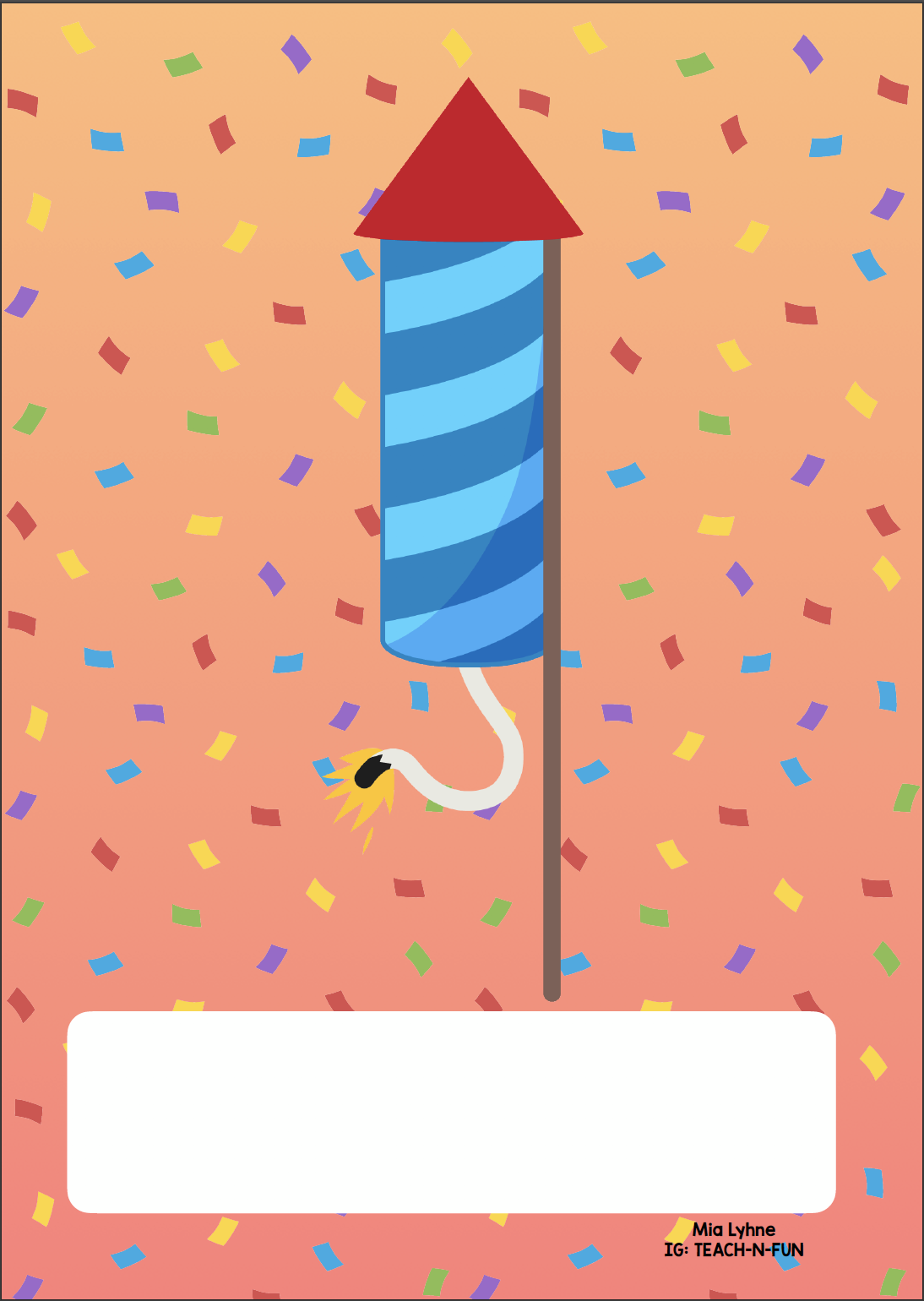 Skriv din tekst her
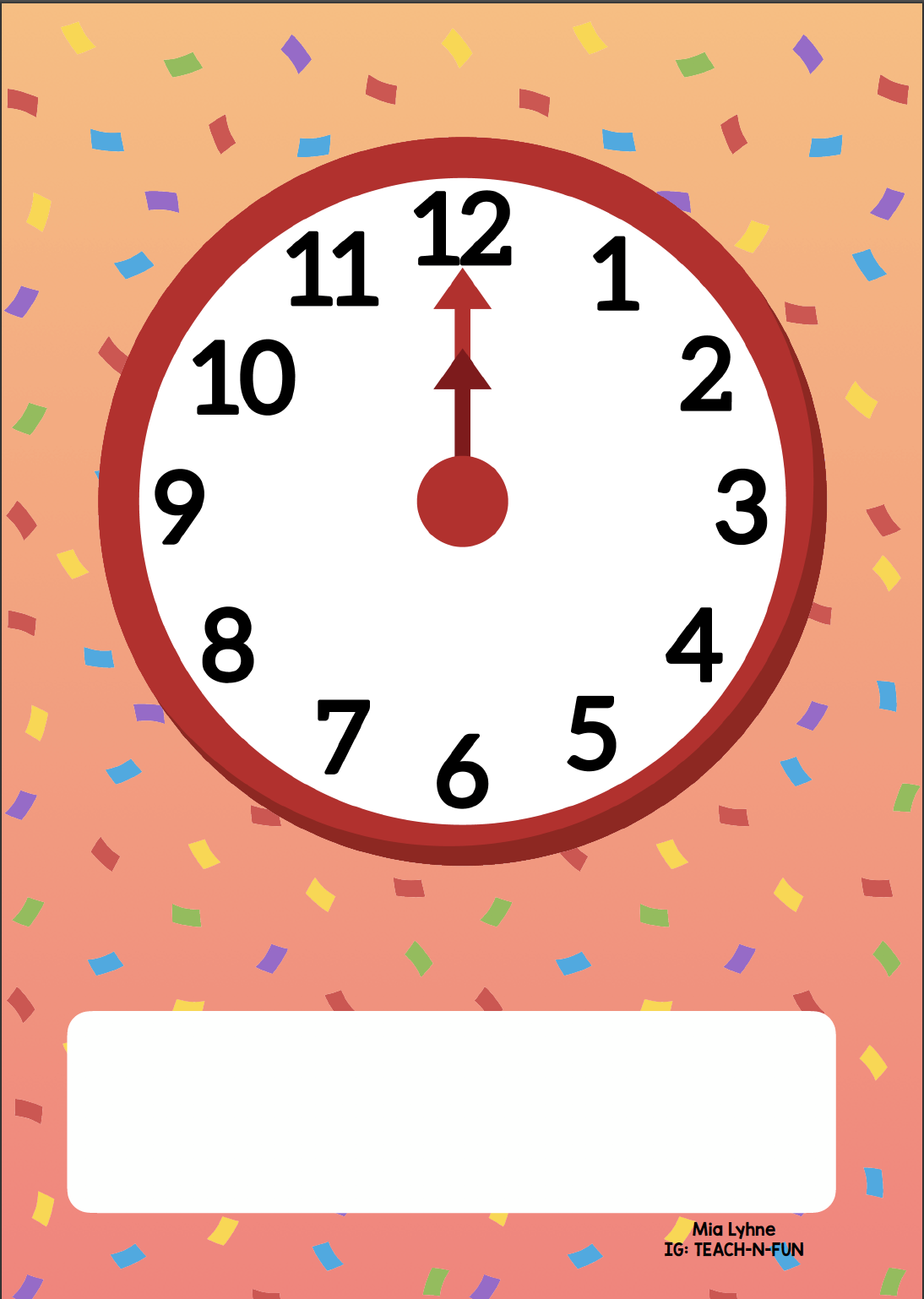 Skriv din tekst her
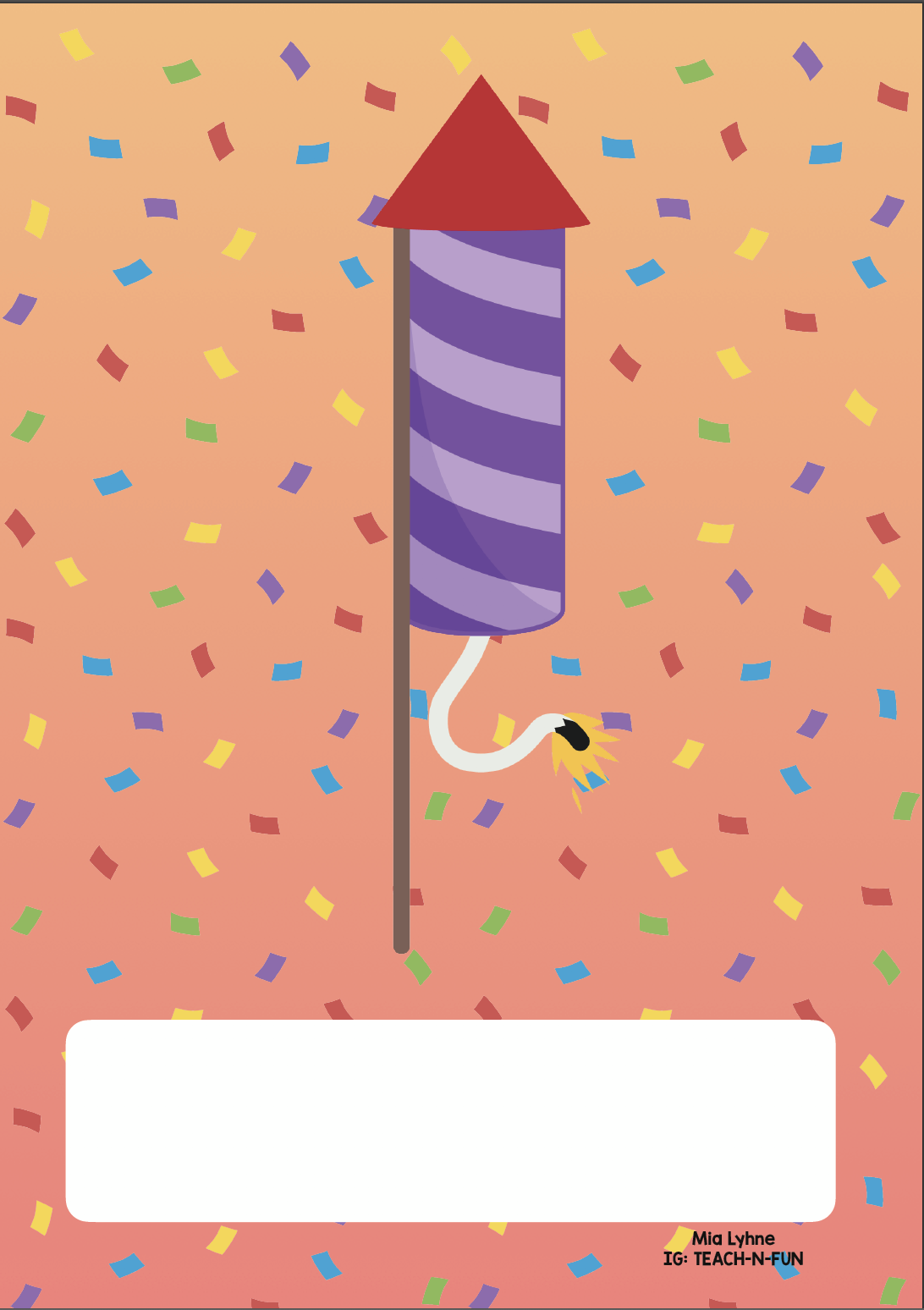 Skriv din tekst her
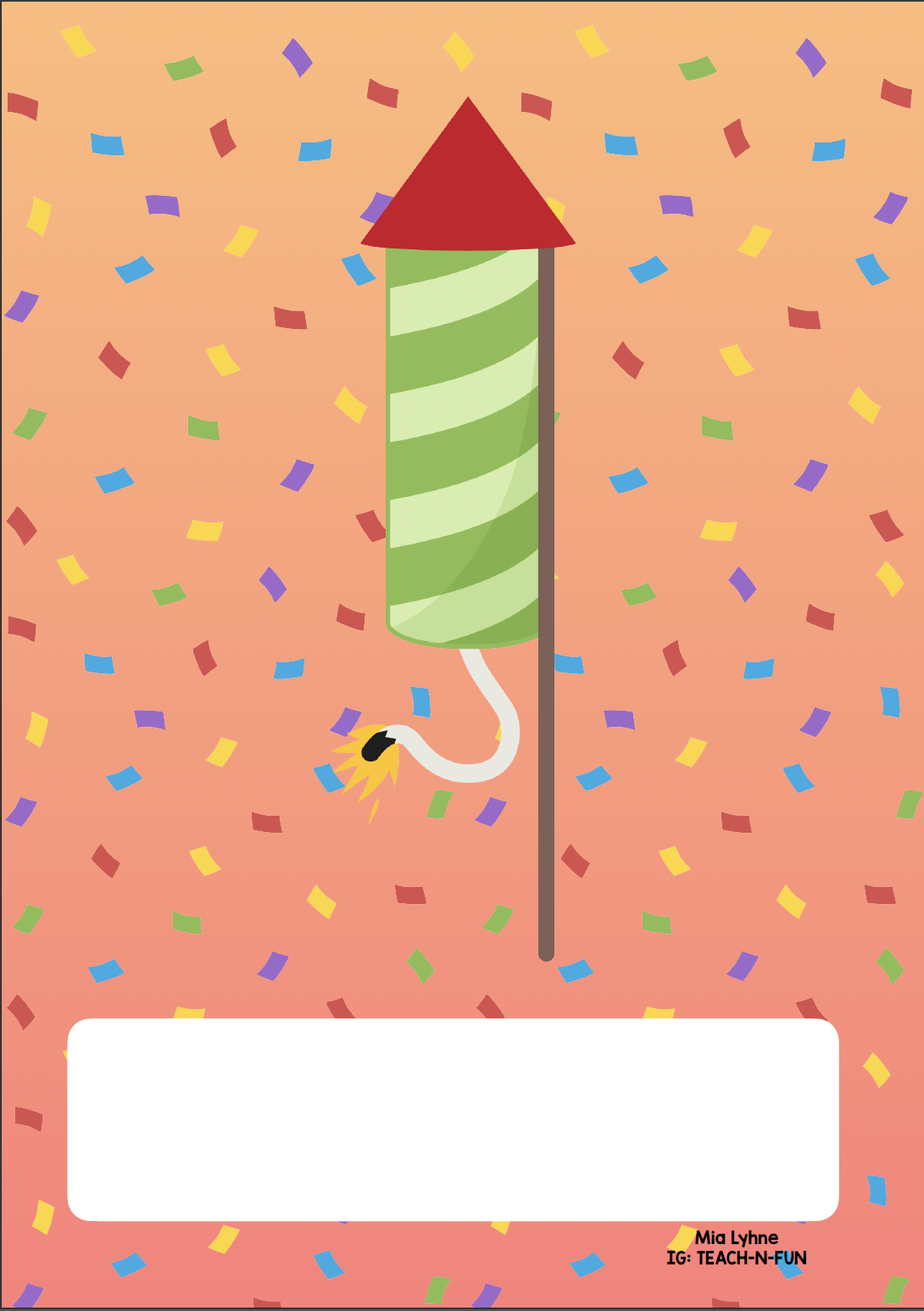 Skriv din tekst her
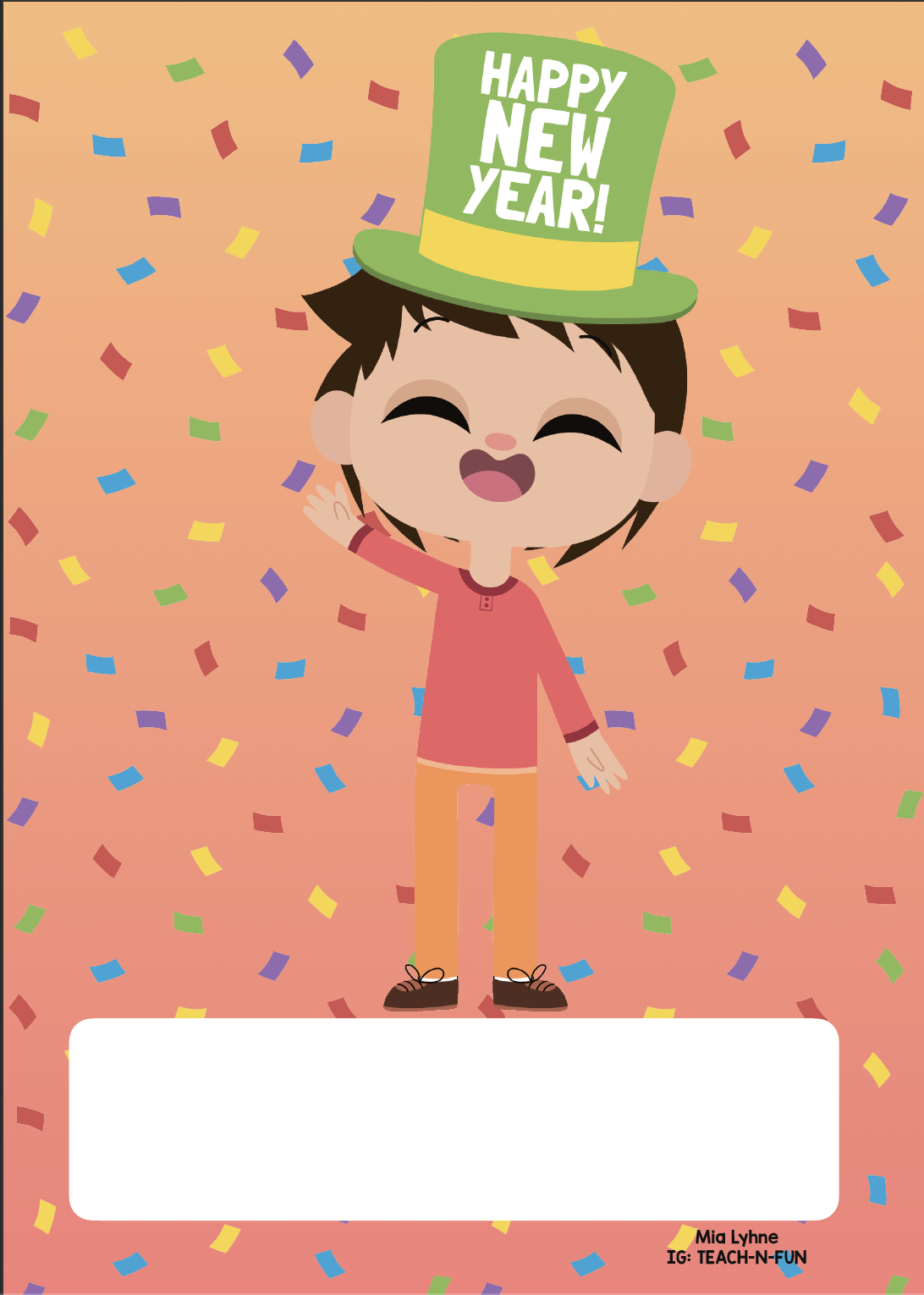 Skriv din tekst her
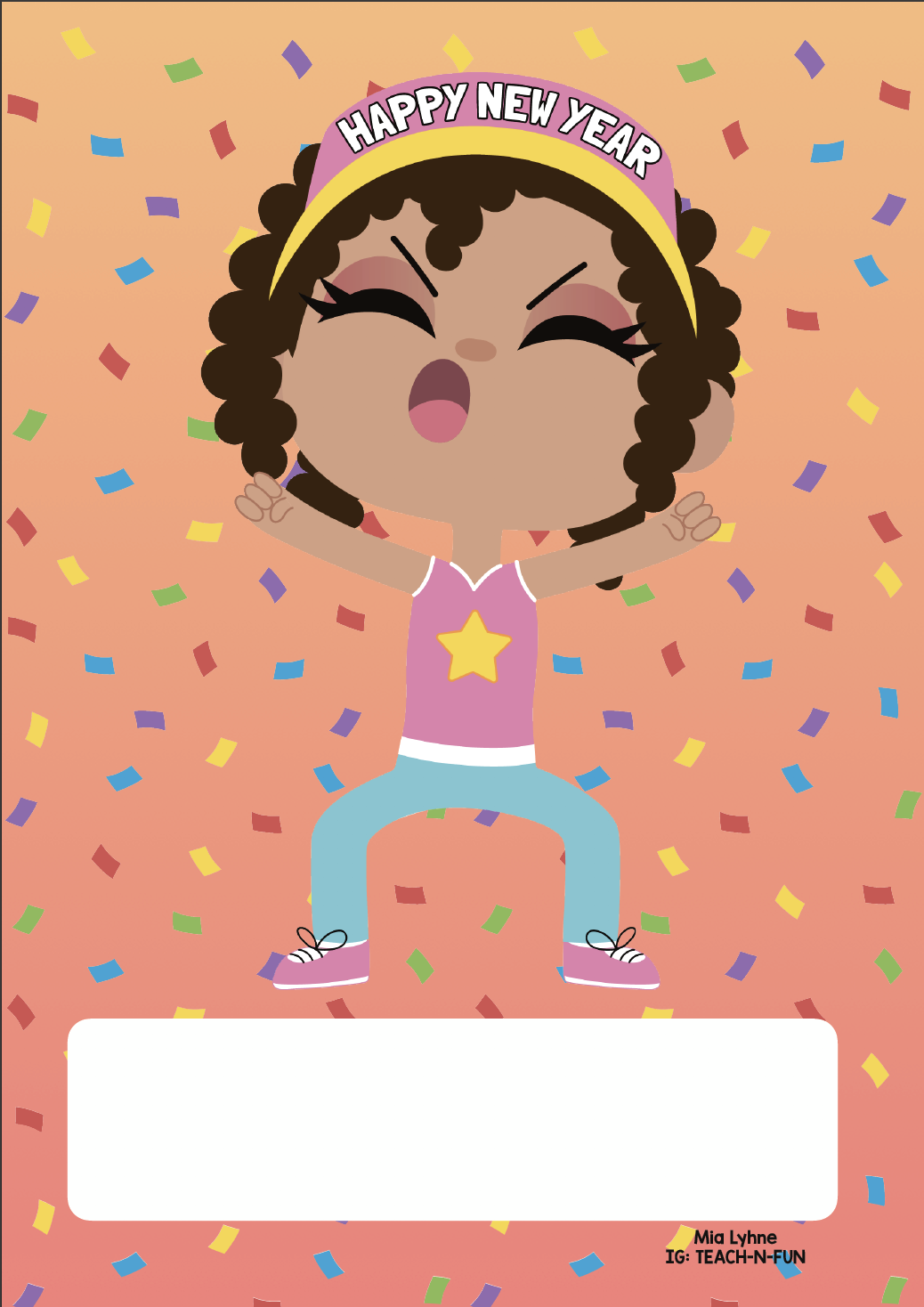 Skriv din tekst her
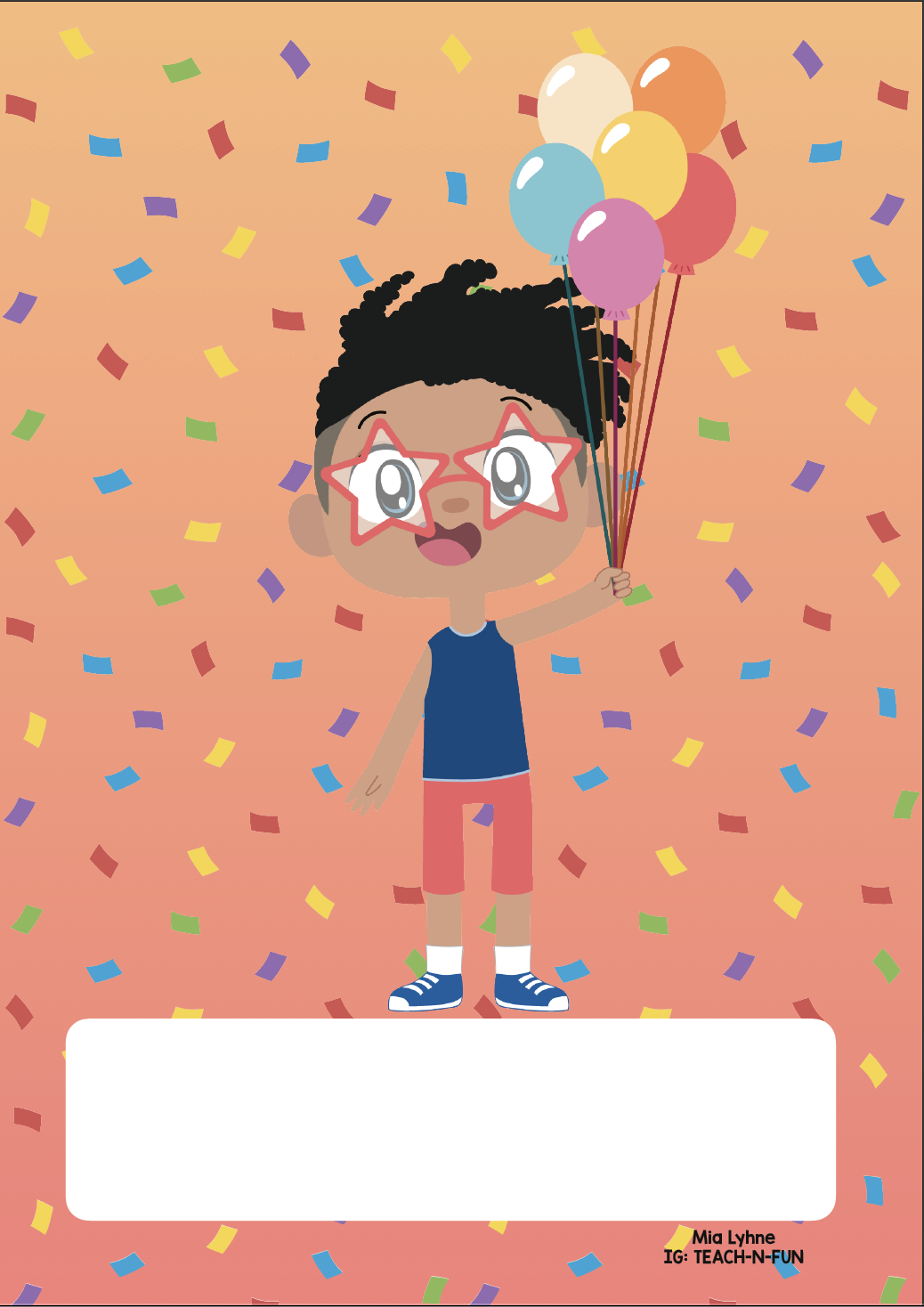 Skriv din tekst her
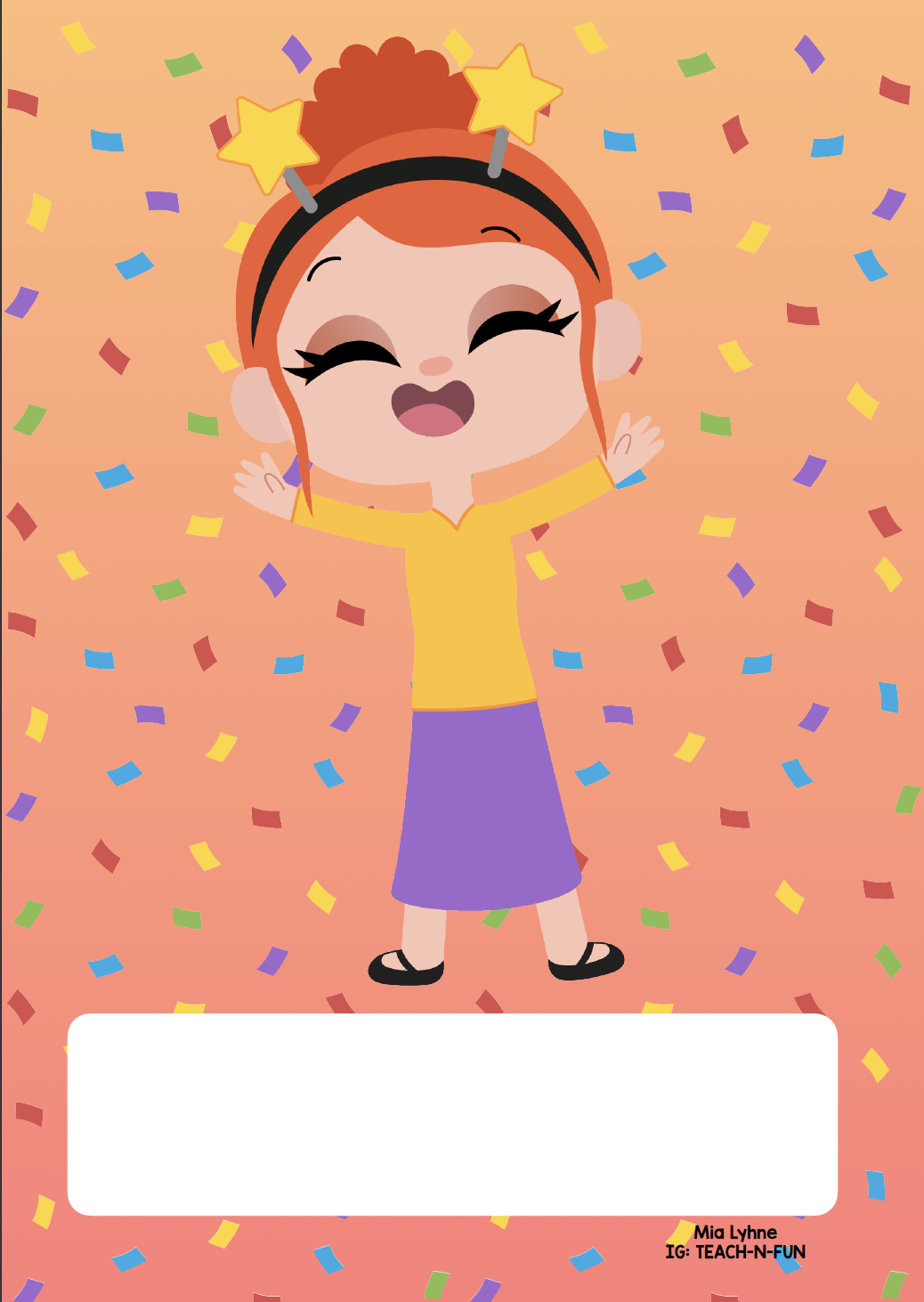 Skriv din tekst her
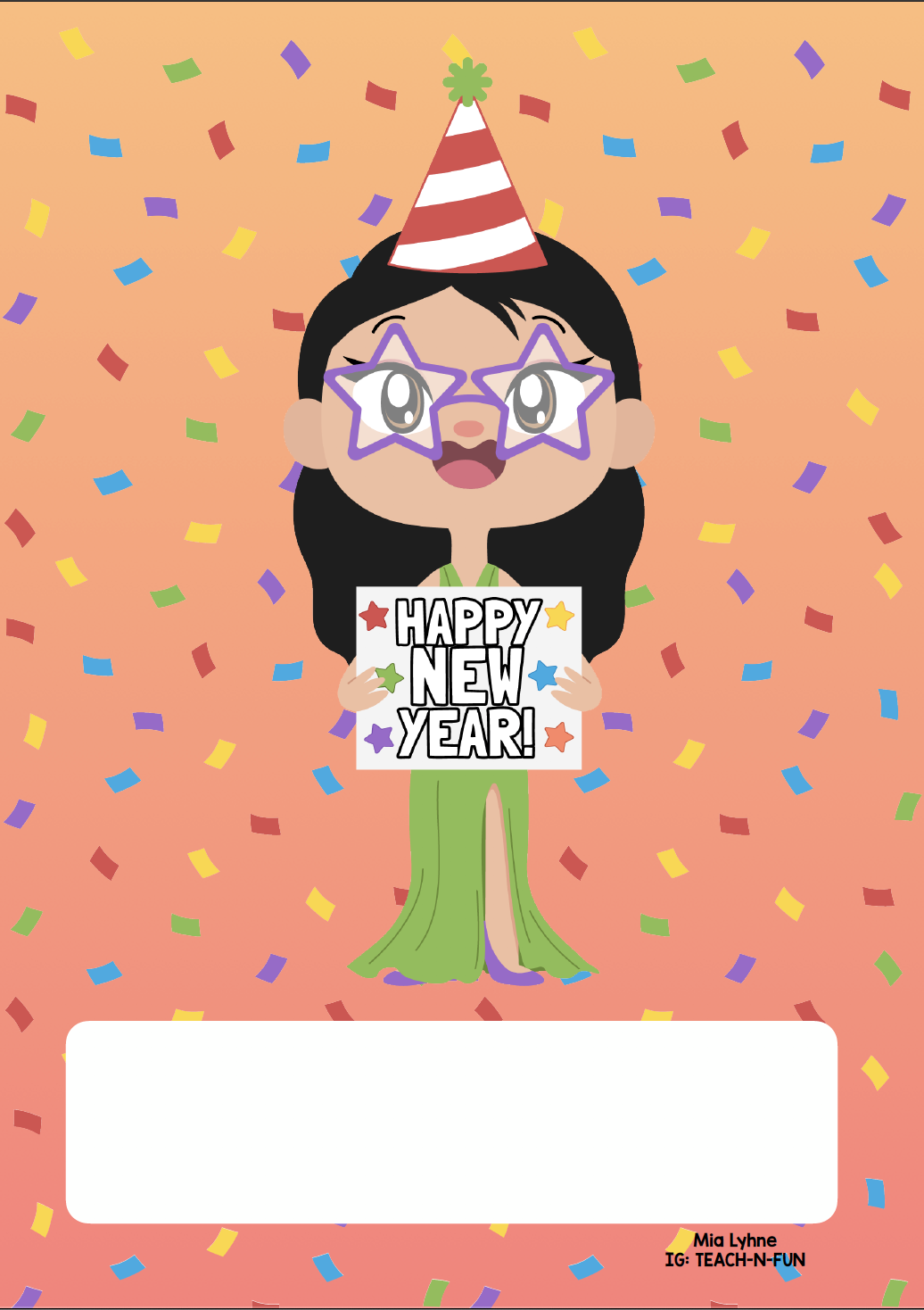 Skriv din tekst her
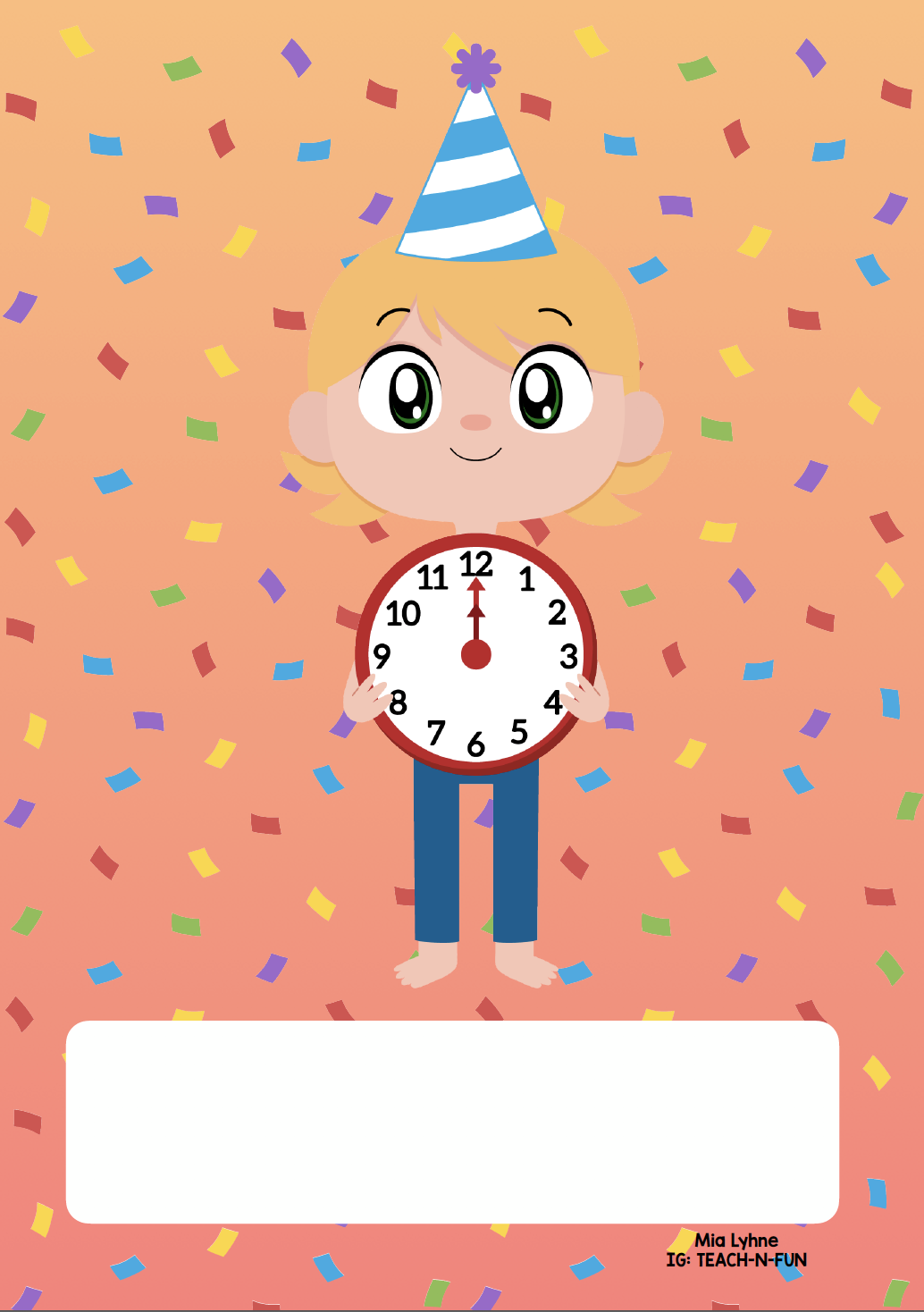 Skriv din tekst her
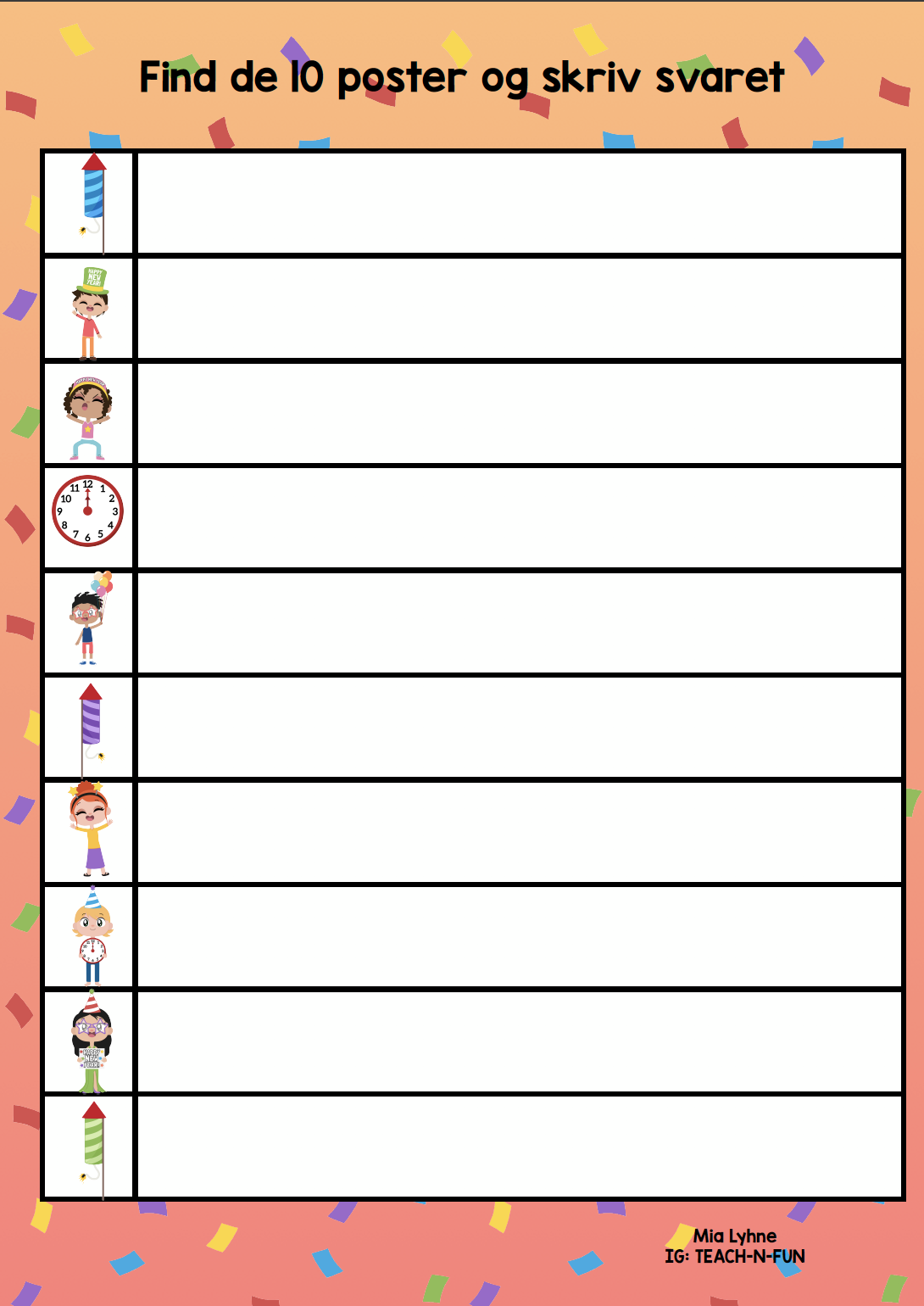